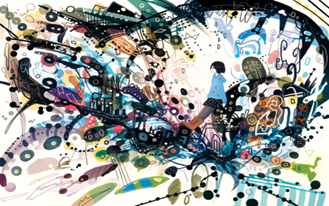 ПРОБЛЕМЫ СОПРОВОЖДЕНИЯ РАЗВИТИЯ ПОДРОСТКА: ОТ СПОСОБНОСТИ ТРУДИТЬСЯ К ТРУДОВЫМ СПОСОБНОСТЯМ
ЭКСПЕРТ 
Занина Л.В., 
доктор педагогических наук, 
профессор АПП ЮФУ
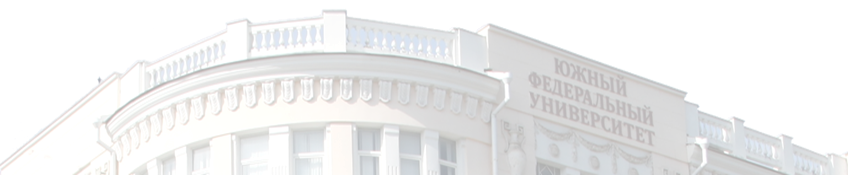 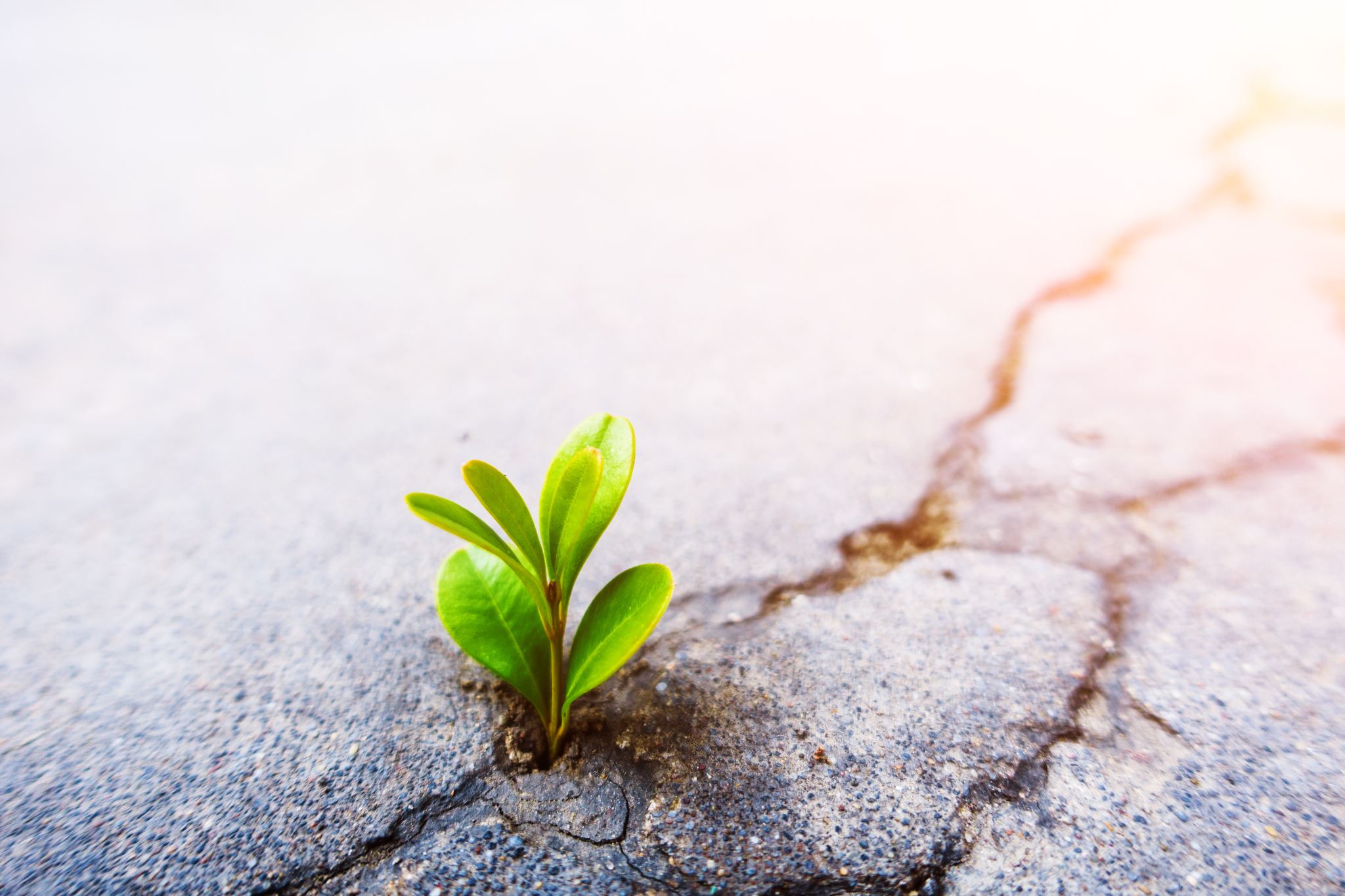 Определение
Способности – прижизненные образования, их развитие идет в процессе индивидуальной жизни; среда, воспитание активно формируют их
Это индивидуально-психологические особенности человека, проявляющиеся в деятельности и являющиеся условием успешности ее выполнения
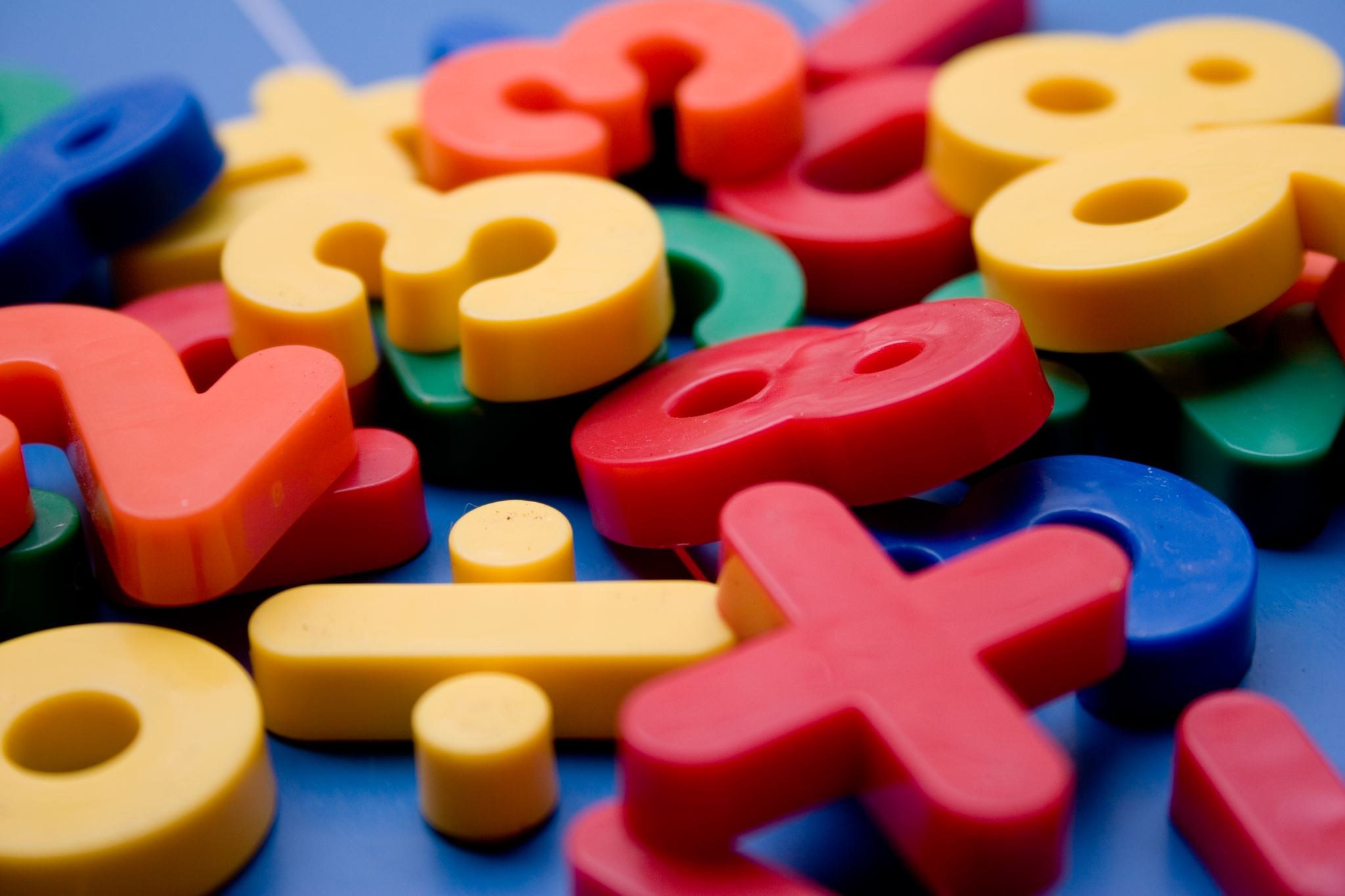 Точки зрения на природу способностей и их развитие:
способности - врожденные, биологически обусловлены (Принципы френология, созданной Ф. Галем);
способности — приобретенные, социально обусловленные — путем обучения, воспитания (Гельвеций);
способности — биосоциальны (на уровень их развития влияет и наследственность, и среда, и воспитание (Б.М.Теплов, В.Д.Небылицын, А.Н.Леонтьев и др.).
Способности образуются в ходе жизни людей, изменяются с изменением объективных условий,  следовательно они  преобразуются в процессе воспитания
Рабочая концептуальная позиция
человек от природы обладает  присущими всем людям возможностями для раз­вития. 
человек имеет индивидуальные природные задатки, благоприятствующие становлению и развитию тех или иных способностей. 
способности формируются в деятельности при благоприятных социальных условиях жизни
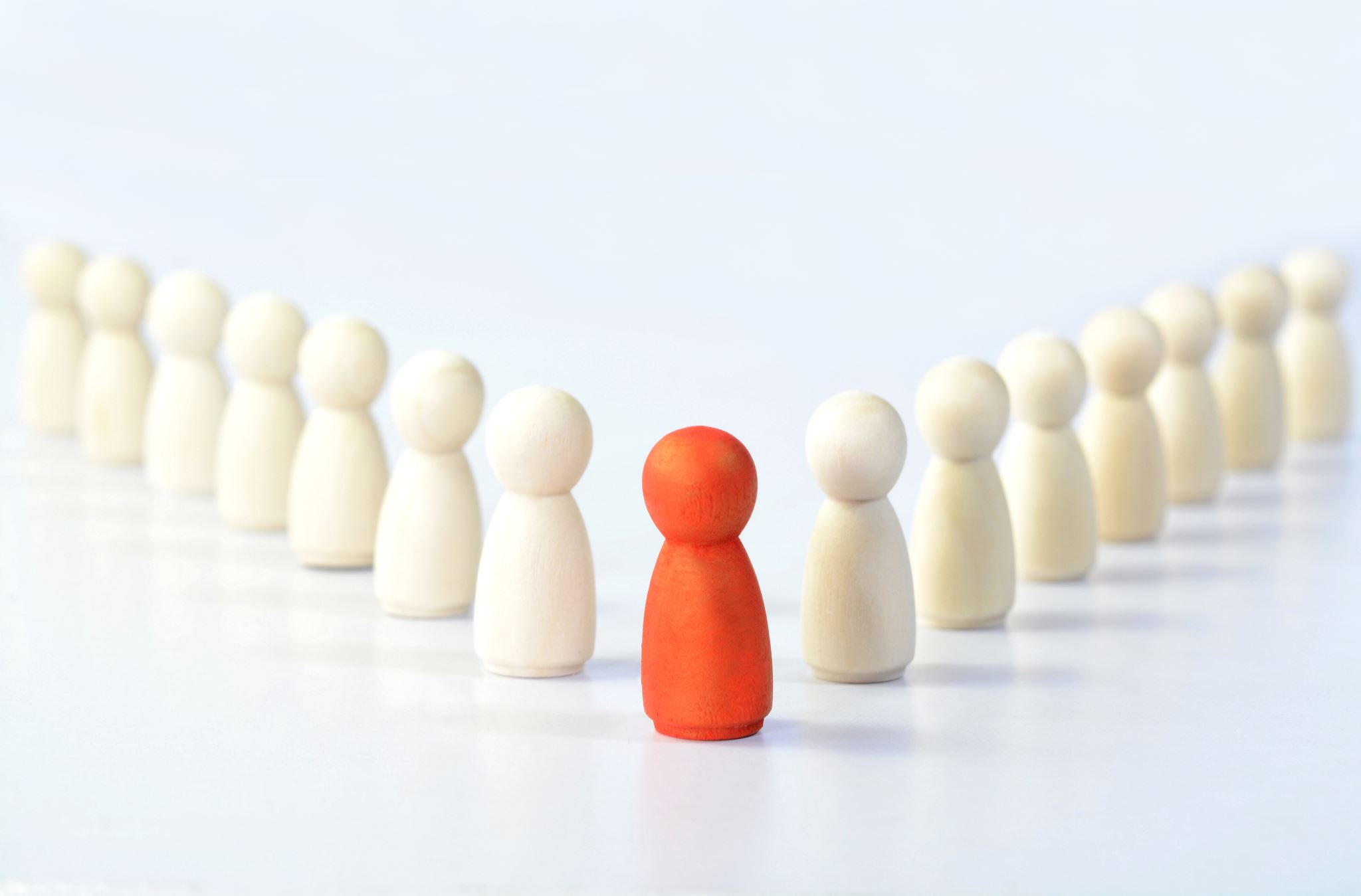 Логика экспертного рассмотрения проблемы
Формирование и развитие способностей происходят поэтапно в процессе определенным образом организованной деятельности и общения
Основная деятельность человека – трудовая. В труде способности раскрываются и развиваются. Выполнение трудовой деятельности, предполагает наличие определенных профессиональных способностей, а с другой - является одним из условий их развития. 
В  современных условиях социально-трудовой трансформации возникают вопросы взаимосвязи трудового, умственного и нравственного воспитания и развития.
ВВ  современных условиях социально-трудовой трансформации возникают вопросы взаимосвязи трудового, умственного и нравственного
Способности можно разделить на актуальные и потенциальные
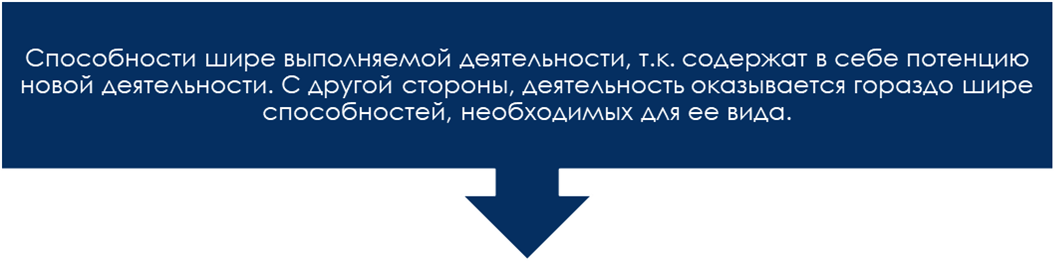 КАК РАССМАТРИВАТЬ СПОСОБНОСТЬ ТРУДИТЬСЯ и ТРУДОВУЮ СПОСОБНОСТЬ В ГОРИЗОНТЕ ПОТЕНЦИАЛЬНЫЕ-АКТУАЛЬНЫЕ, ЕСЛИ ?
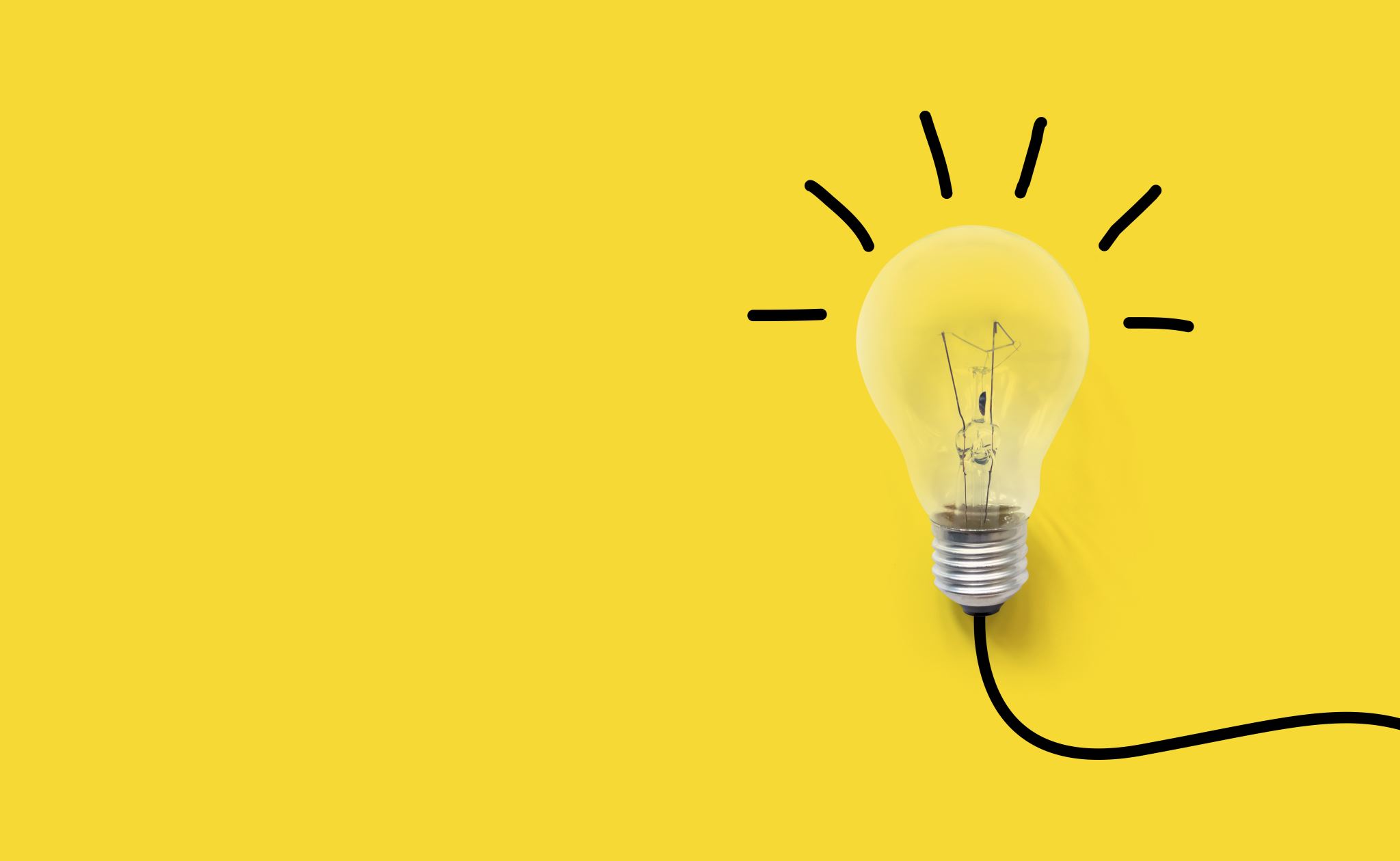 Логика экспертного  рассмотрения:
способность к труду  является главным качеством человека, который начинает формироваться еще в дошкольном возрасте.
трудовая деятельность формирует положительные качества личности, развивает творческую деятельность, трудовые умения и навыки. 
трудолюбие и способность к нему не даны человеку от природы, эти качества необходимо воспитывать. 
чтобы сформировать трудолюбие необходимо правильно организовать труд обучающегося, развивая  инициативность, дисциплинированность, коллективизм
Но, при этом!!!
О б щ и е  условия риска устойчивости личности  в социуме
Как можно противостоять неопределенности социума (ответы участников IAAP-22)
Стратегии профилактики саморазрушения
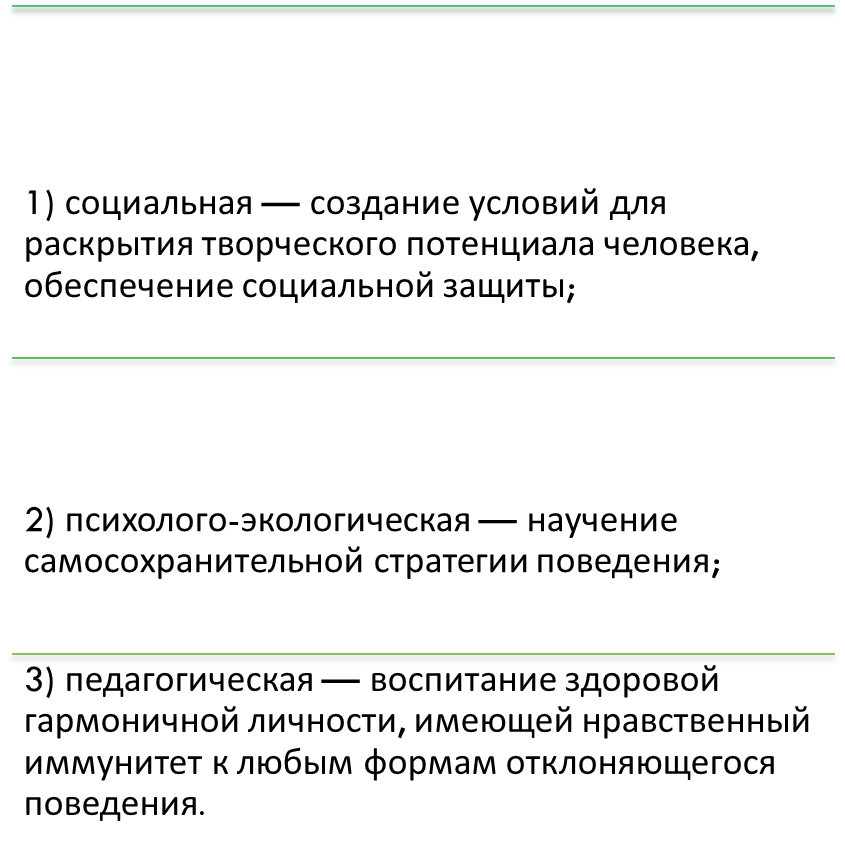 Основные угрозы и риски для устойчивости традиционных ценностей
создание условий для саморазрушения общества, ослабление семейных, дружеских и иных социальных связей;
снижение роли социального партнерства, обесценивание идей созидательного труда и взаимопомощи;
внедрение антиобщественных стереотипов поведения, распространение аморального образа жизни, вседозволенности и насилия, рост употребления алкоголя и наркотиков;
 формирование общества, пренебрегающего духовно-нравственными ценностями;

Решение проблем в области сохранения и укрепления традиционных ценностей: совершенствование форм и методов воспитания и образования детей и молодежи в соответствии с целями государственной политики по сохранению и укреплению традиционных ценностей;

Основы государственной политики по сохранению и укреплению традиционных российских духовно-нравственных ценностей